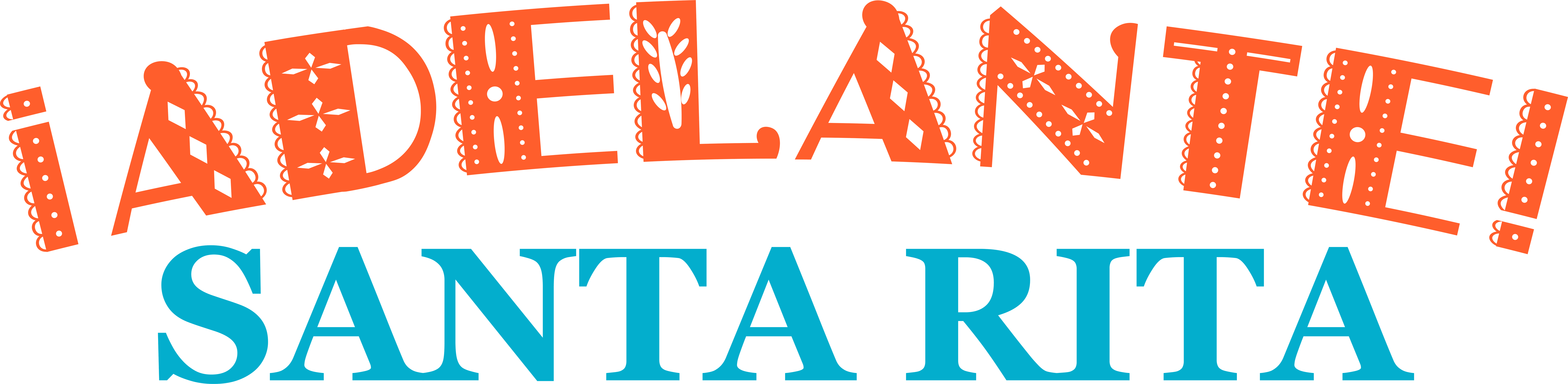 RESIDENT MEETING
January 30, 2025
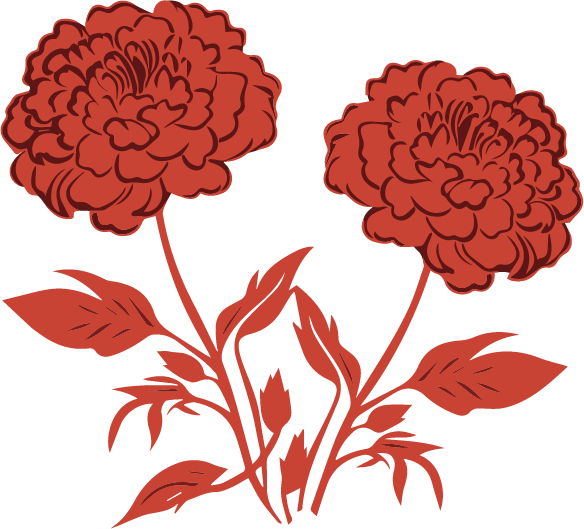 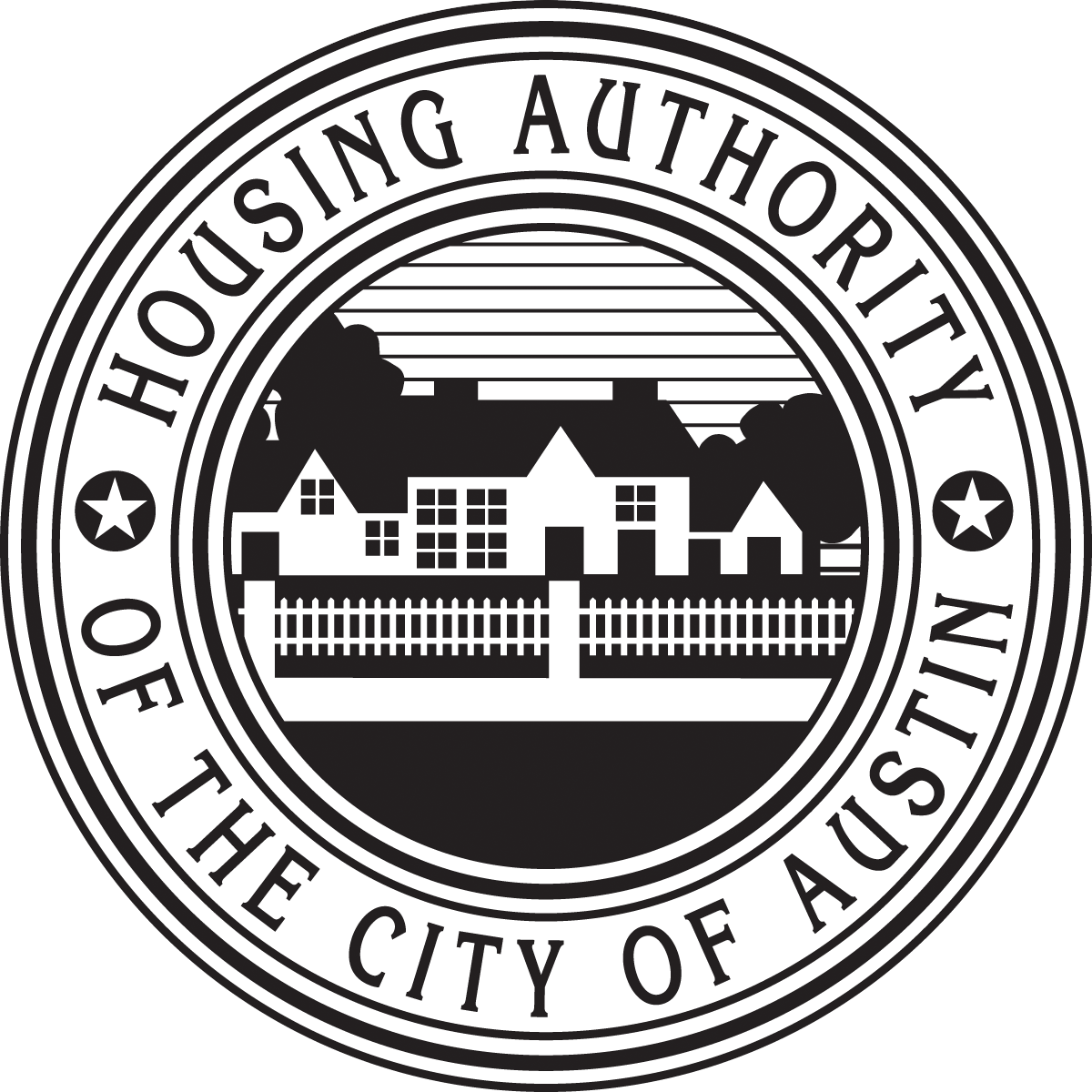 [Speaker Notes: Welcome (Sylvia, Tiffany or Amanda)

Here are the question from last meeting. Let’s acknowledge them when they come up throughout the presentation.]
SANTA RITA CURRENT STATE
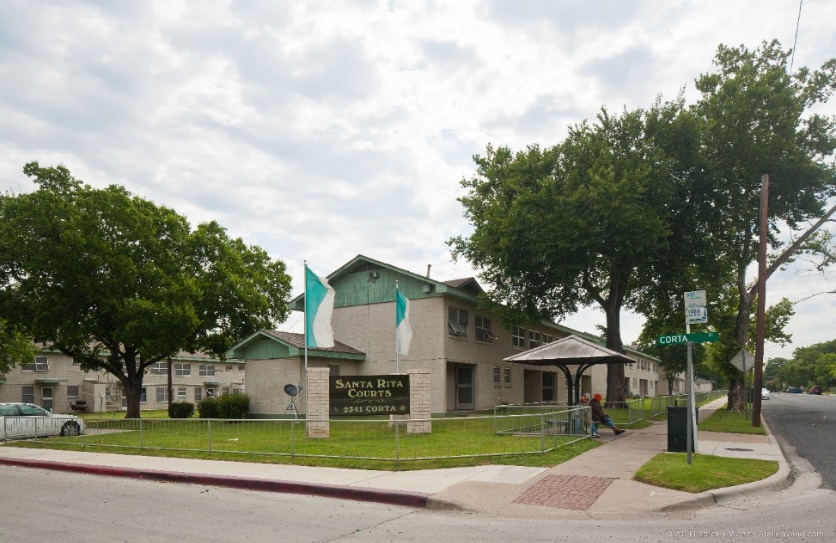 Antiquated/deteriorating building systems
No Central AC (inefficient window units)
Small living spaces
Little to no accessibility for persons with disabilities
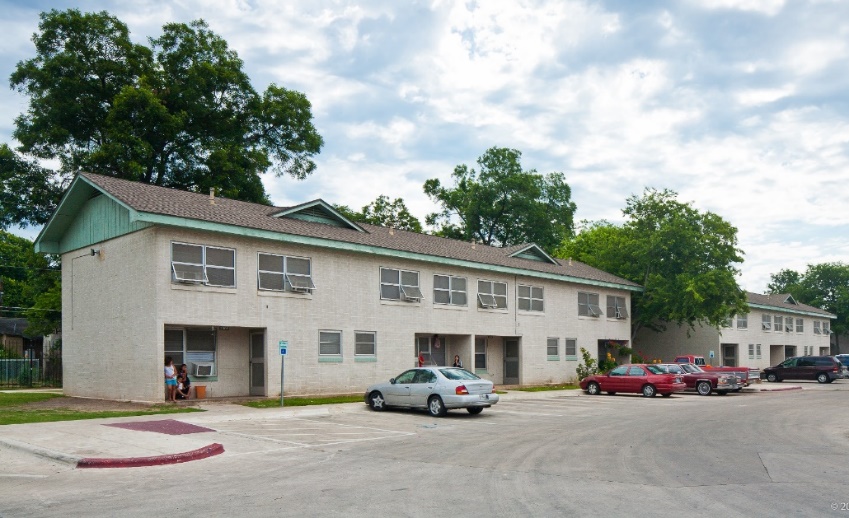 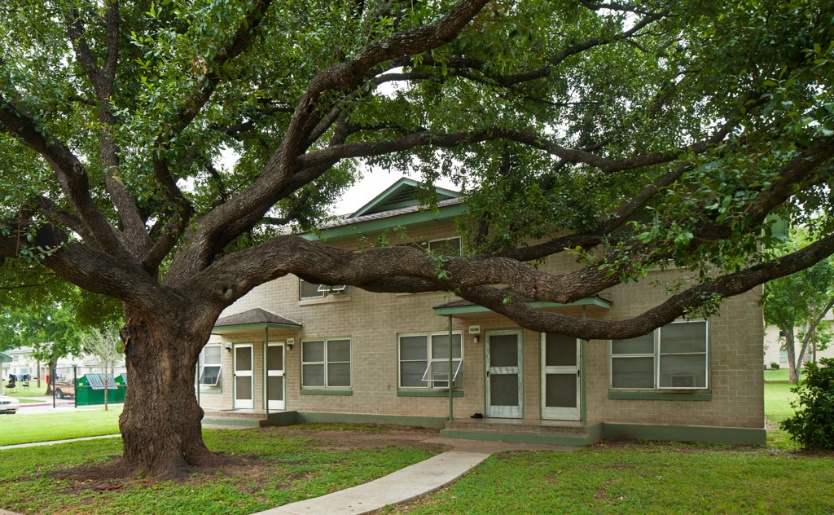 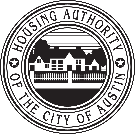 [Speaker Notes: Tiffany or Sylvia – No need to dwell on this slide.  I just left it in as an acknowledgement of where we’re starting from.]
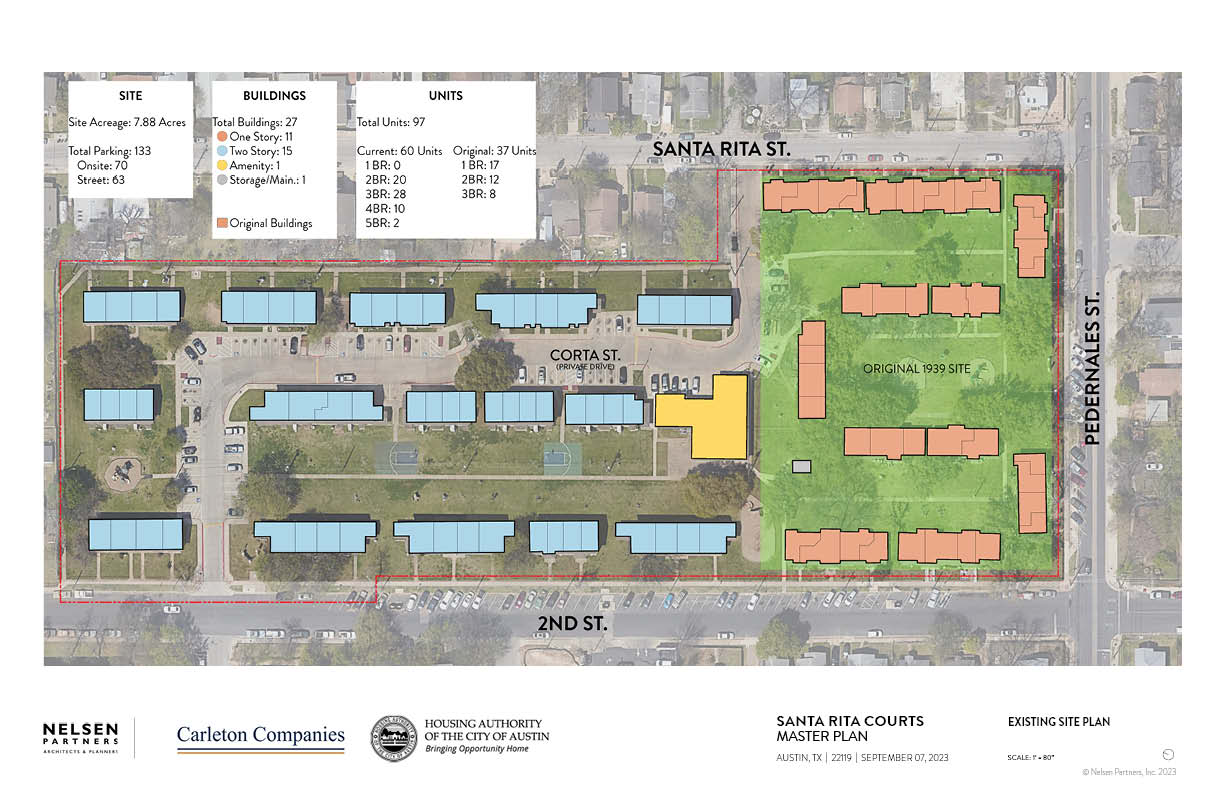 [Speaker Notes: Tiffany or Sylvia - Santa Rita site plan today]
SANTA RITA EFFORTS TO DATE
Sept 2023- HACA announced redevelopment intentions
Jan 2024- Letters of support
Feb 2024- Residents to City Council
Mar 2024- 9% Tax Credit application due
Jan 2025- 9% Pre-Application Due
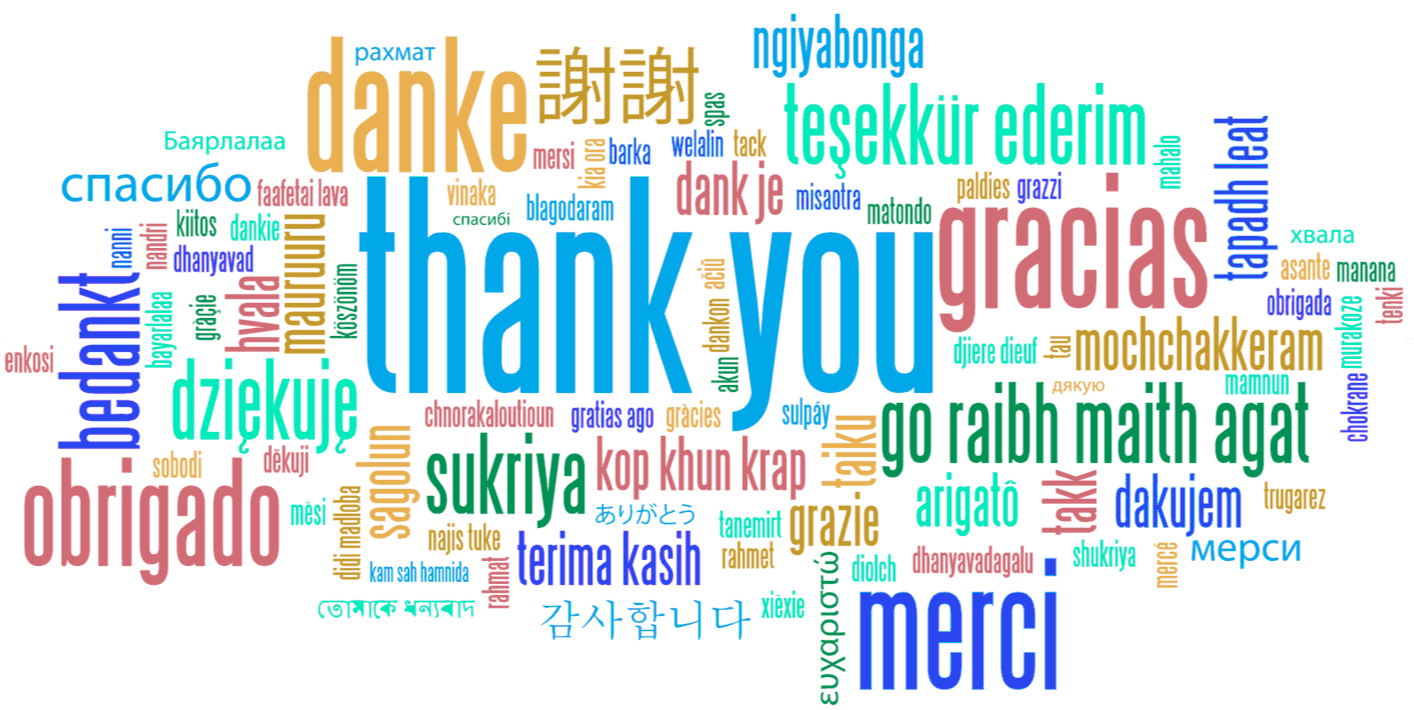 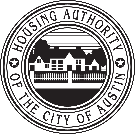 [Speaker Notes: Tiffany or Sylvia – No need to dwell on the timeline. Again, I just left it in as an acknowledgement of what we’ve done so far.  This might be a good place to acknowledge their questions and feedback from the last meeting and let them know we’ll point out answers as we go through the presentation.

Now working on full application for 9% tax credits – almost $20M in funding!  Turn it over to Matt.]
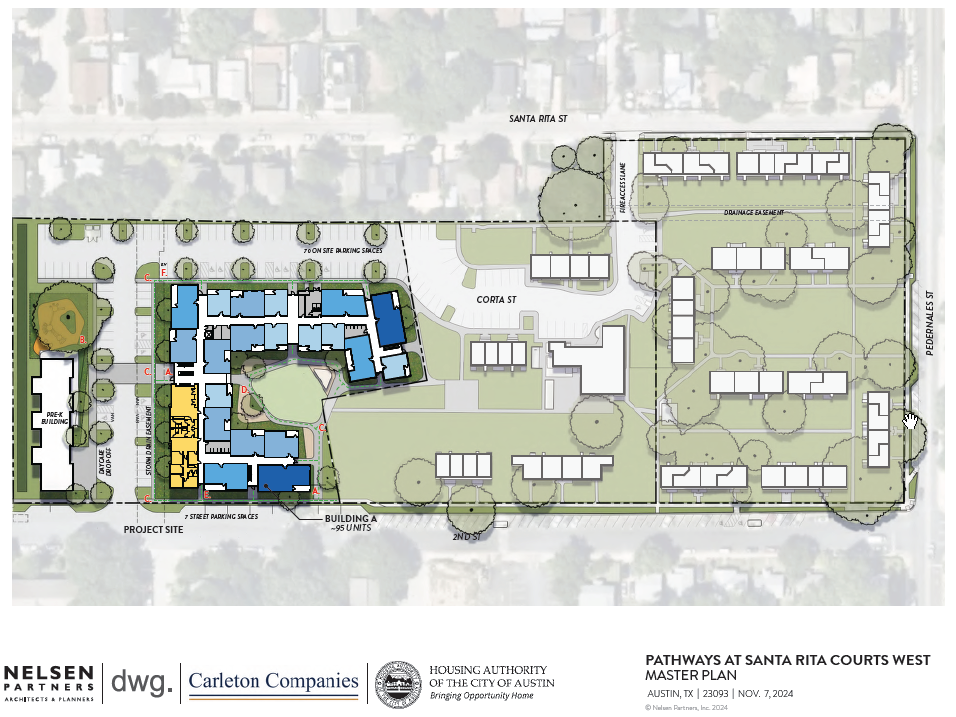 [Speaker Notes: Matt, although someone from HACA or Carleton may need to address timing of phase 2 – we want to do them at the same time but funding may not allow it.]
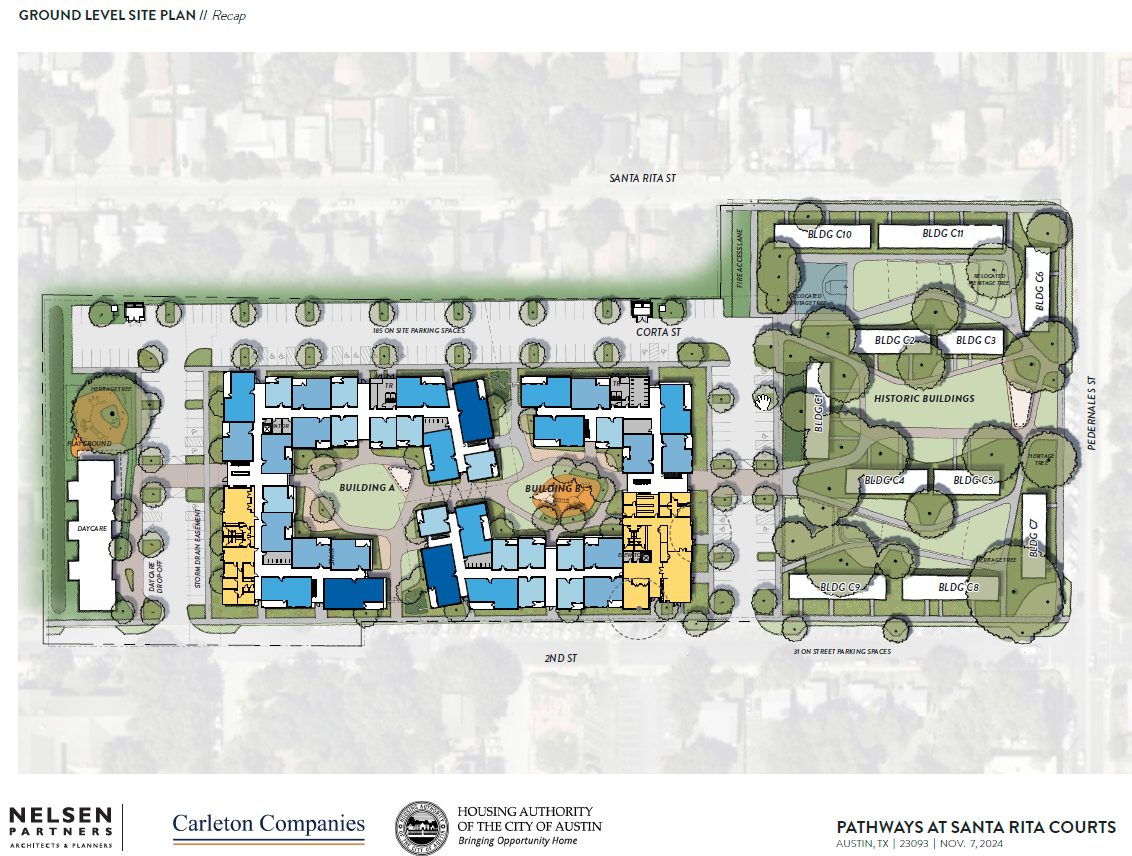 [Speaker Notes: Matt]
SANTA RITA COURTS WEST
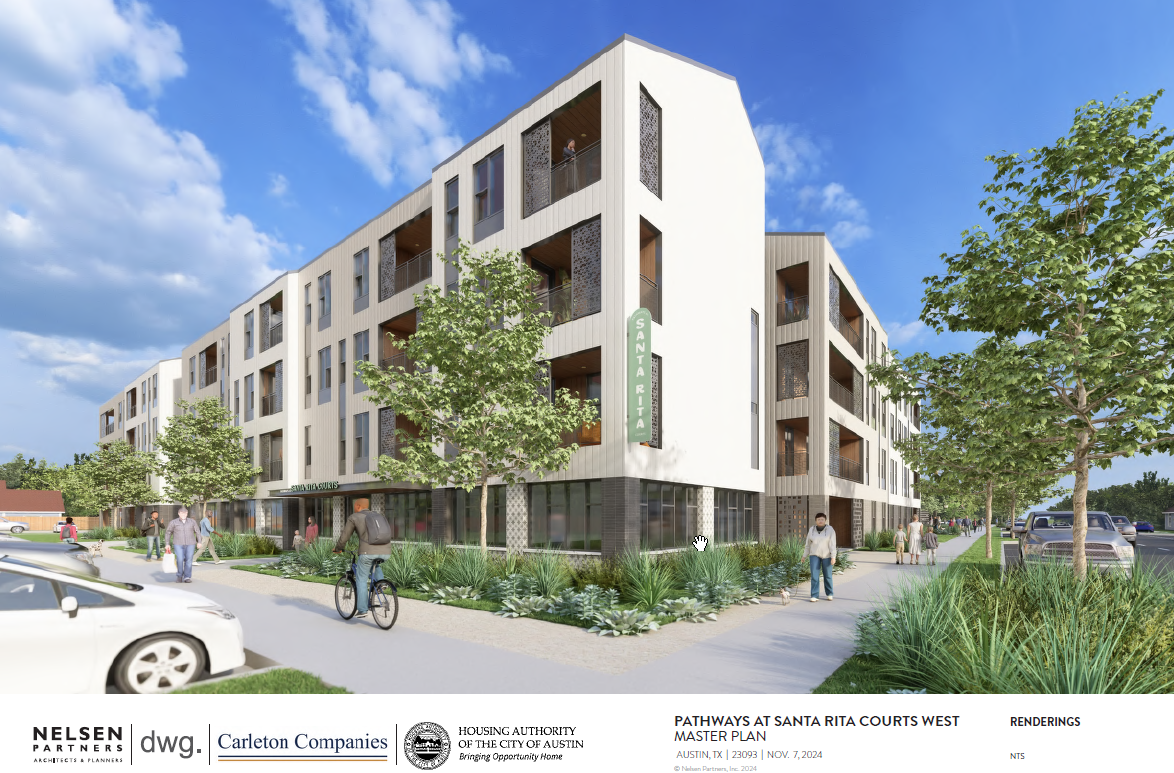 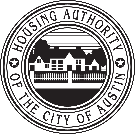 Subject to change
[Speaker Notes: Matt]
SANTA RITA COURTS WEST
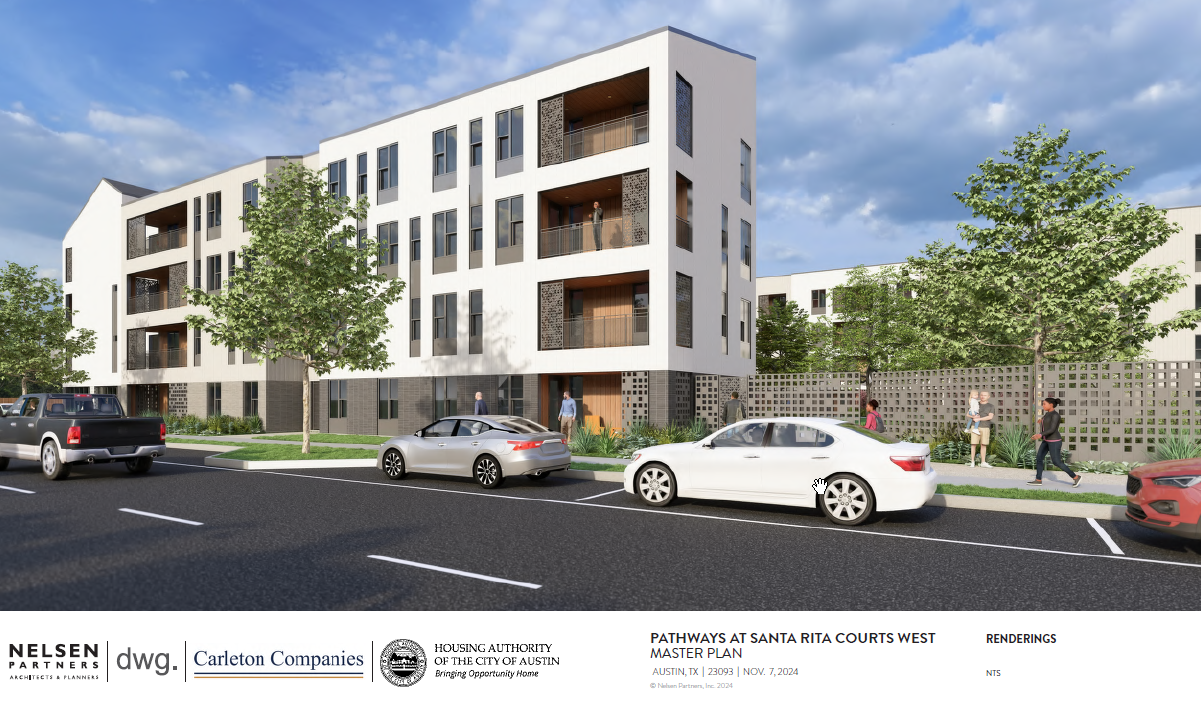 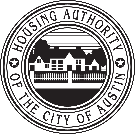 Subject to change
[Speaker Notes: Matt]
SANTA RITA COURTS WEST
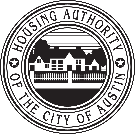 Subject to change
[Speaker Notes: Matt]
SANTA RITA COURTS WEST
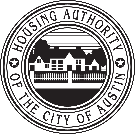 Subject to change
[Speaker Notes: Matt]
SANTA RITA COURTS WEST – PRE-K
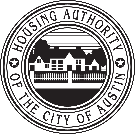 Subject to change
[Speaker Notes: Matt, may want someone from HACA to talk about partnership with Mainspring]
SANTA RITA COURTS WEST – PRE-K
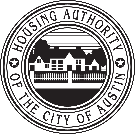 Subject to change
SANTA RITA RELOCATION
GUIDING PRINCIPALS

P = Protections
I =  Improvements 
C = Choice
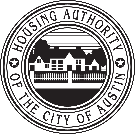 [Speaker Notes: Tiffany]
SANTA RITA RELOCATION
OFFICIAL NOTICES 

General Information Notice (GIN)
Notice of Eligibility (NOE)
90 Day Notice
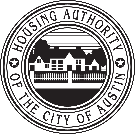 [Speaker Notes: Tiffany]
SANTA RITA RELOCATION
PREPARATION

Credit Check
Pest Control: Report concerns
Housekeeping:  Time to declutter and take inventory
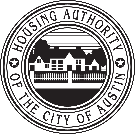 [Speaker Notes: Tiffany]
SANTA RITA Relocation
RELOCATION CONSULTANT

To provide counseling and service coordination
Survey each household to assess relocation needs
Provide solutions to barriers
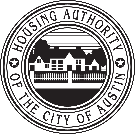 [Speaker Notes: Tiffany]
TENTATIVE TIMELINE
2023 and 2024
- Planning and Design
2025
Apply for funding
Community engagement
Relocation – end of 2025/early 2026
2026
Construction begins
2027
Return to Santa Rita West! – end of 2027
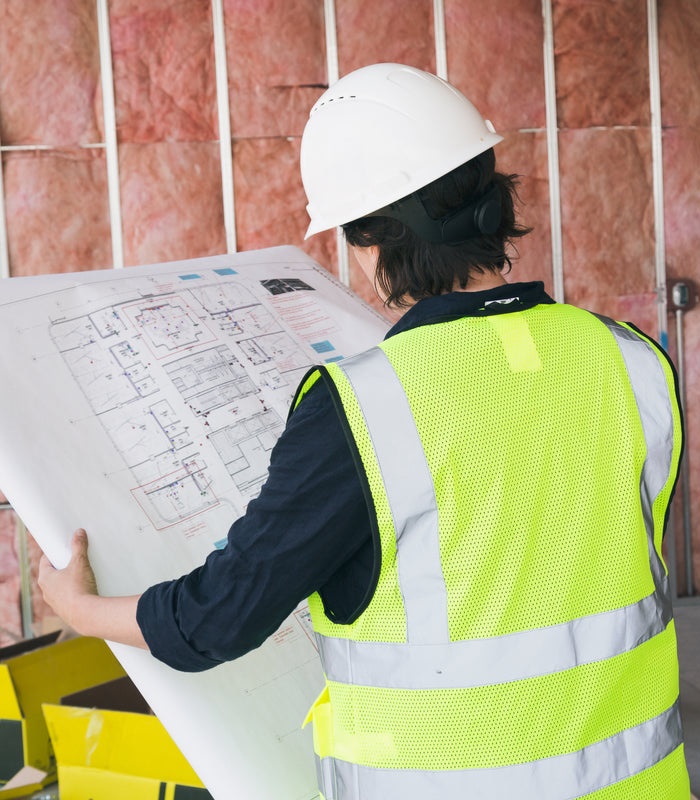 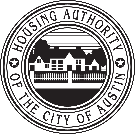 Subject to change
[Speaker Notes: Tiffany – Subject to change]
HOW CAN YOU HELP?
Ask questions
Share info with neighbors
Send comments to: AdelanteSantaRita@hacanet.org
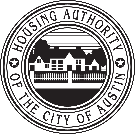 [Speaker Notes: Tiffany]
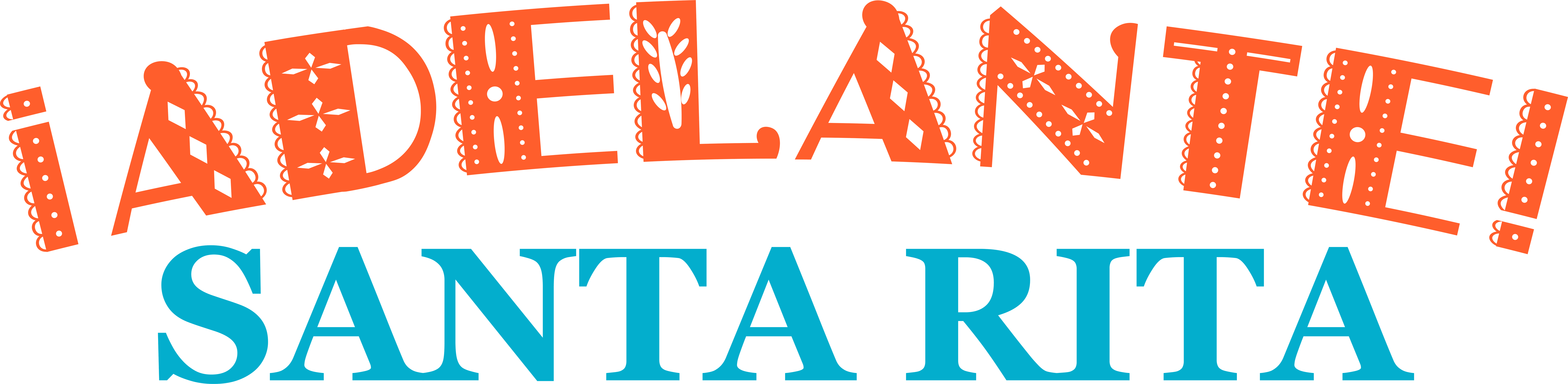 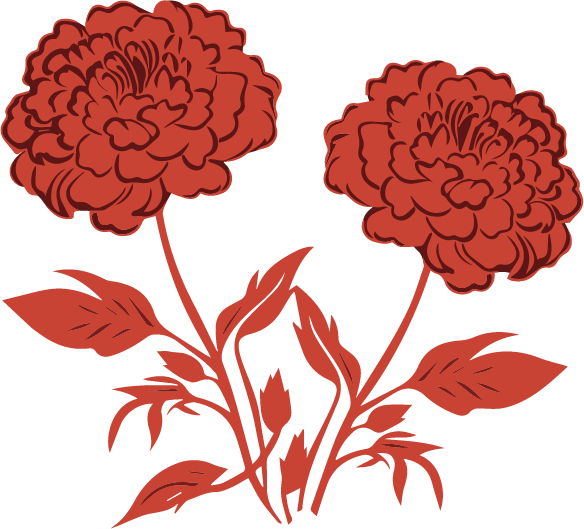 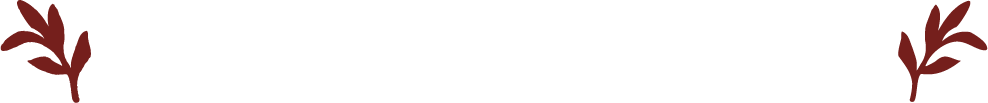 https://www.hacanet.org/adelante-santa-rita/
AdelanteSantaRita@hacanet.org
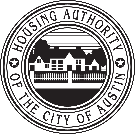 [Speaker Notes: Questions?]